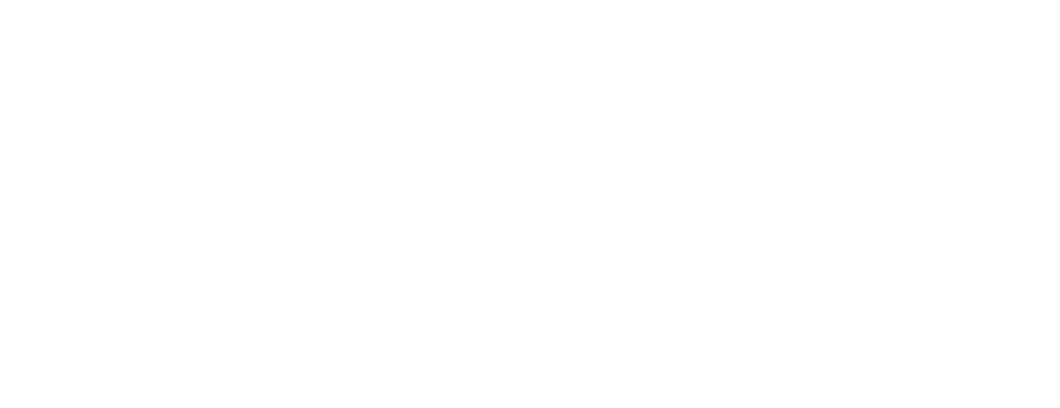 1)		40 ÷ 4 = 


2)		12 ÷ 4 = 


3)		52 ÷ 4 = 


4)		84 ÷ 7 =
1)		40 ÷ 4 = 


2)		12 ÷ 4 = 


3)		52 ÷ 4 = 


4)		84 ÷ 7 =
10
3
13
12
39 ÷ 3 =
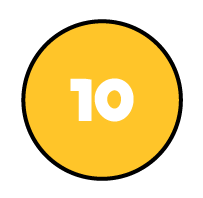 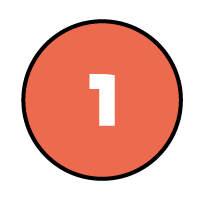 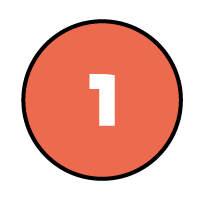 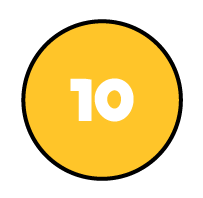 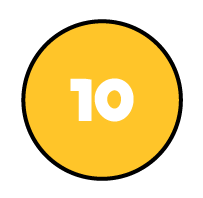 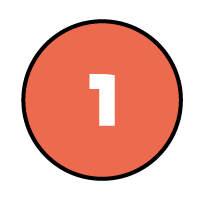 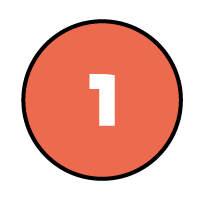 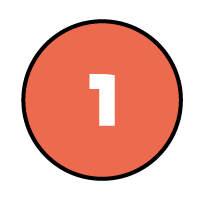 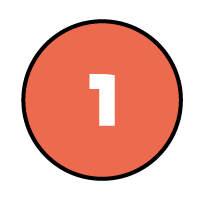 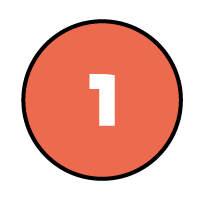 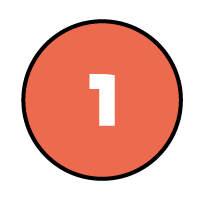 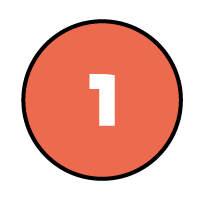 39 ÷ 3 =
13
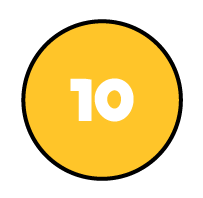 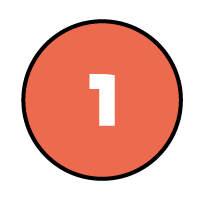 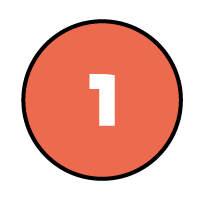 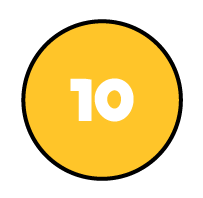 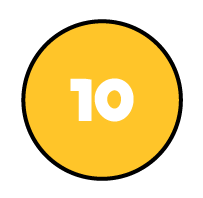 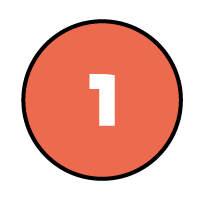 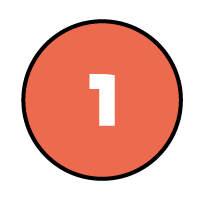 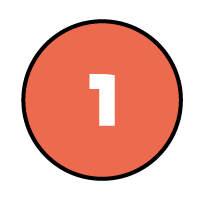 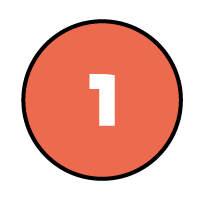 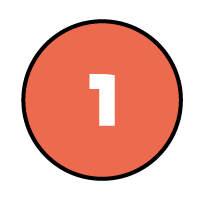 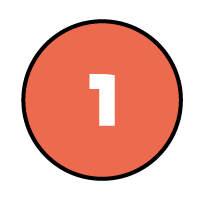 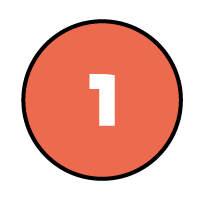 45
15
45 ÷ 3 =
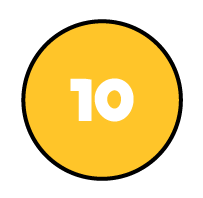 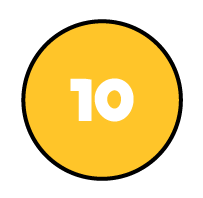 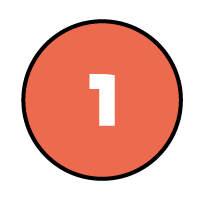 30
15
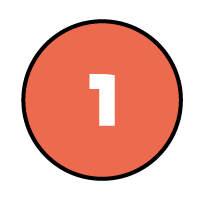 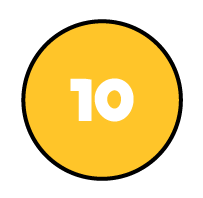 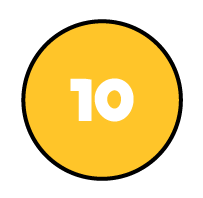 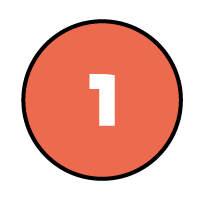 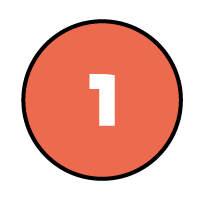 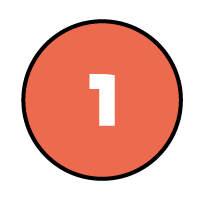 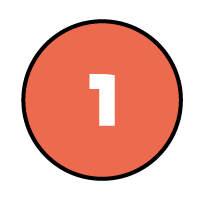 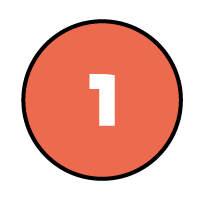 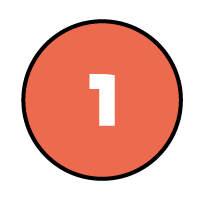 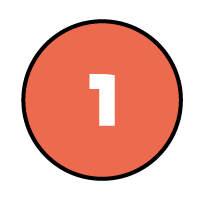 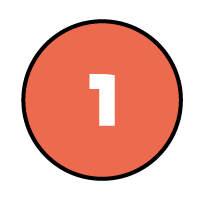 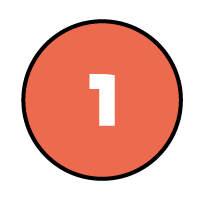 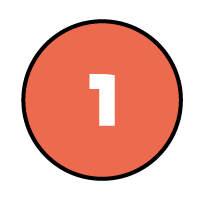 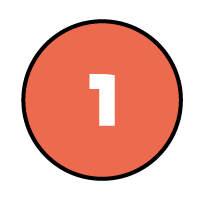 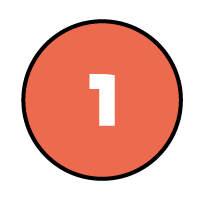 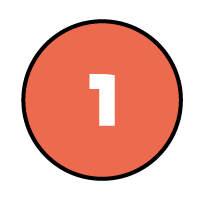 Have a go at questions 1 - 4 on the worksheet
51 ÷ 3 =
17
51
50
30
1
21
÷ 3
÷ 3
10
7
17
10 + 7 =
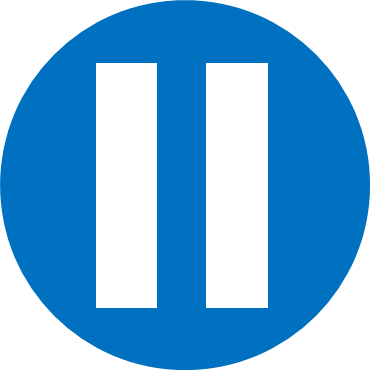 Have a think
1) 64 ÷ 4 =
16
2) 75 ÷ 5 =
15
75
64
24
50
40
25
÷ 4
÷ 4
÷ 5
÷ 5
6
10
10
5
There are 60 doughnuts.  A box holds 4 doughnuts.
60
How many full boxes of doughnuts will there be?
20
40
15 full boxes
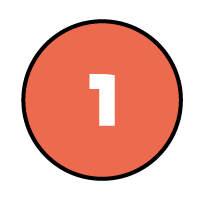 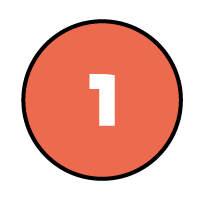 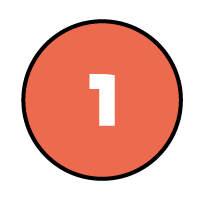 60 ÷ 4 =
15
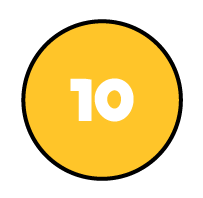 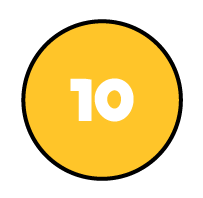 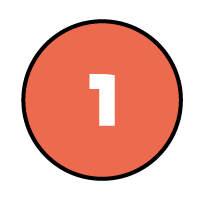 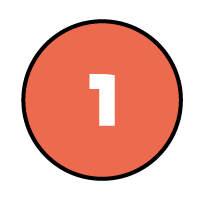 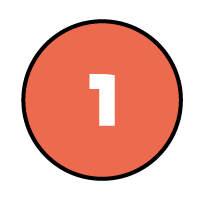 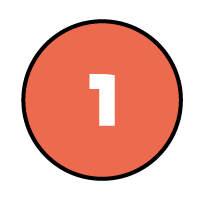 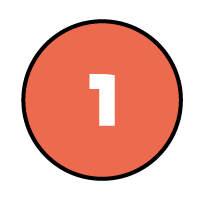 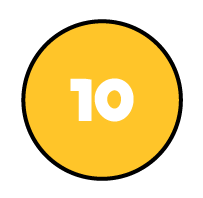 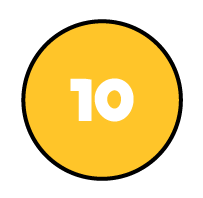 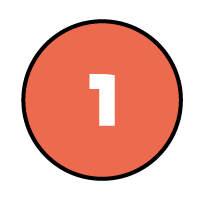 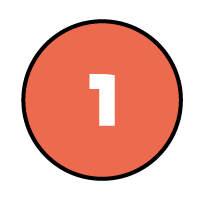 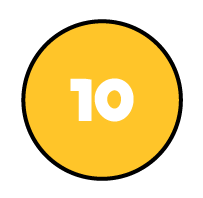 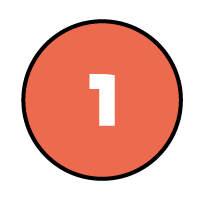 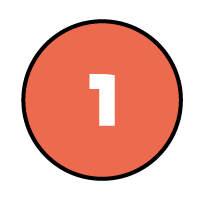 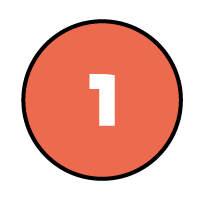 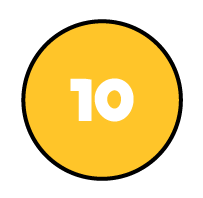 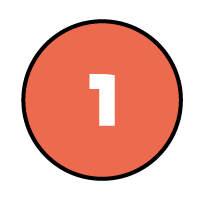 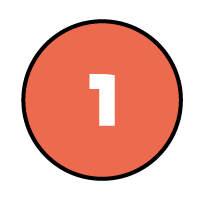 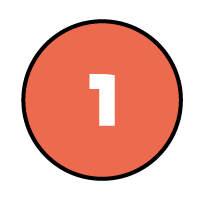 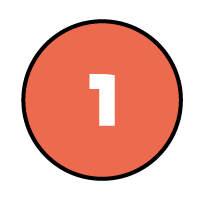 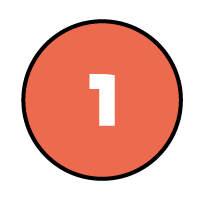 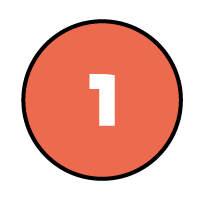 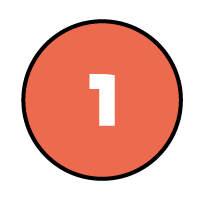 Have a go at questions 5 - 9 on the worksheet